ECE408 / CS483Applied Parallel ProgrammingLecture 21: GPU as part of the PC Architecture
Objective
To understand the major factors that dictate performance when using GPU as an compute co-processor for the CPU
The speeds and feeds of the traditional CPU world
The speeds and feeds when employing a GPU 
To form a solid knowledge base for performance programming in modern GPU’s
Review- Typical Structure of a CUDA Program
Global variables declaration
Function prototypes
__global__ void kernelOne(…)
Main ()
allocate memory space on the device – cudaMalloc(&d_GlblVarPtr, bytes )
transfer data from host to device – cudaMemcpy(d_GlblVarPtr, h_Gl…)
execution configuration setup
kernel call – kernelOne<<<execution configuration>>>( args… );
transfer results from device to host – cudaMemcpy(h_GlblVarPtr,…)
optional: compare against golden (host computed) solution
repeat
as needed
Bandwidth – Gravity of Modern Computer Systems
The Bandwidth between key components ultimately dictates system performance
Especially true for massively parallel systems processing massive amount of data 
Tricks like buffering, reordering, caching can temporarily defy the rules in some cases
Ultimately, the performance falls back to what the “speeds and feeds” dictate
CPU
Classic PC architecture
Northbridge connects 3 components that must communicate at high speed
CPU, DRAM, video
Video also needs to have 1st-class access to DRAM
Previous NVIDIA cards are connected to AGP, up to 2 GB/s transfers
Southbridge serves as a concentrator for slower I/O devices
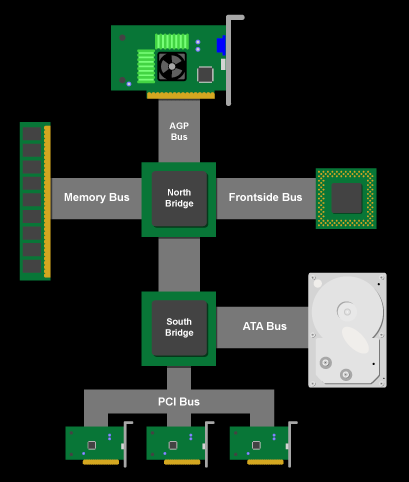 Core Logic Chipset
(Original) PCI Bus Specification
Connected to the southBridge
Originally 33 MHz, 32-bit wide, 132 MB/second peak transfer rate
More recently 66 MHz, 64-bit, 528 MB/second peak
Upstream bandwidth remain slow for device (~256MB/s peak)
Shared bus with arbitration
Winner of arbitration becomes bus master and can connect to CPU or DRAM through the southbridge and northbridge
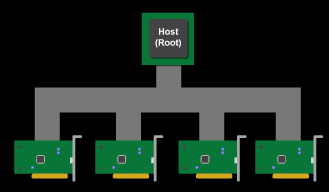 PCI as Memory Mapped I/O
PCI device registers are mapped into the CPU’s physical address space
Accessed through loads/ stores (kernel mode)
Addresses are assigned to the PCI devices at boot time
All devices listen for their addresses
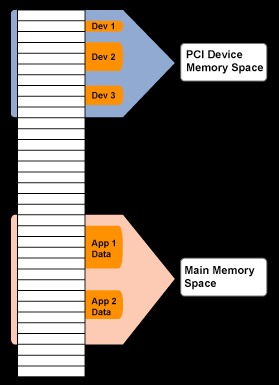 PCI Express (PCIe)
Switched, point-to-point connection
Each card has a dedicated “link” to the central switch, no bus arbitration.
Packet switches messages form virtual channel
Prioritized packets for QoS
E.g., real-time video streaming
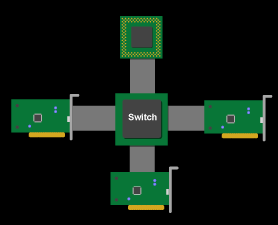 PCIe Gen 2 Links and Lanes
Each link consists of one or more lanes
Each lane is 1-bit wide (4 wires, each 2-wire pair can transmit 2.5Gb/s in one direction)
Upstream and downstream now simultaneous and symmetric
Each Link can combine 1, 2, 4, 8, 12, 16 lanes- x1, x2, etc.
Each byte data is 8b/10b encoded into 10 bits with equal number of 1’s and 0’s; net data rate 2 Gb/s per lane each way.
Thus, the net data rates are 250 MB/s (x1) 500 MB/s (x2), 1GB/s (x4), 2 GB/s (x8), 4 GB/s (x16), each way
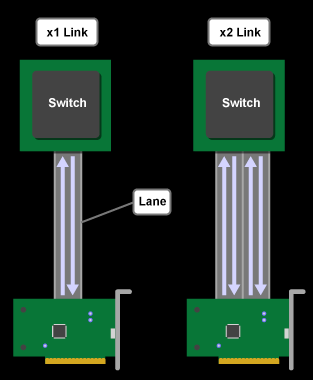 8/10 bit encoding
Goal is to maintain DC balance while have sufficient state transition for clock recovery
The difference of 1s and 0s in a 20-bit stream should be ≤ 2
There should be no more than 5 consecutive 1s or 0s in any stream
00000000, 00000111, 11000001 bad
01010101, 11001100 good
Find 256 good patterns among 1024 total patterns of 10 bits to encode an 8-bit data
An 20% overhead
Recent PCIe PC Architecture
PCIe forms the interconnect backbone
Northbridge/Southbridge are both PCIe switches
Some Southbridge designs have built-in PCI-PCIe bridge to allow old PCI cards
Some PCIe I/O cards are PCI cards with a PCI-PCIe bridge
Source: Jon Stokes, PCI Express: An Overview
http://arstechnica.com/articles/paedia/hardware/pcie.ars
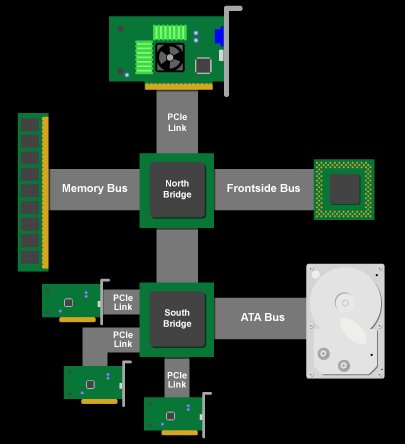 GeForce 7800 GTXBoard Details
SLI Connector
Single slot cooling
sVideo
TV Out
DVI x 2
256MB/256-bit DDR3 
600 MHz
8 pieces of 8Mx32
16x PCI-Express
PCIe Gen 3
A total of 8 Giga Transfers per second in each direction
No more 8/10 encoding but uses a polynomial transformation at the transmitter and its inverse at the receiver to achieve the same effect
So the effective bandwidth is double of PCIe Gen 2
PCIe Data Transfer using DMA
DMA (Direct Memory Access) is used to fully utilize the bandwidth of an I/O bus
DMA uses physical address for source and destination
Transfers a number of bytes requested by OS
Needs pinned memory
Main Memory (DRAM)
CPU
GPU card 
(or other I/O cards)
Global Memory
DMA
Pinned Memory
DMA uses physical addresses
The OS could accidentally page out the data that is being read or written by a DMA and page in another virtual page into the same location
Pinned memory cannot not be paged out
If a source or destination of a cudaMemCpy() in the host memory is not pinned, it needs to be first copied to a pinned memory – extra overhead
cudaMemcpy is much faster with pinned host memory source or destination
Allocate/Free Pinned Memory(a.k.a. Page Locked Memory)
cudaHostAlloc()
Three parameters
Address of pointer to the allocated memory
Size of the allocated memory in bytes
Option – use cudaHostAllocDefault for now

cudaFreeHost()
One parameter
Pointer to the memory to be freed
Using Pinned Memory
Use the allocated memory and its pointer the same way those returned by malloc();
The only difference is that the allocated memory cannot be paged by the OS
The cudaMemcpy function should be about 2X faster with pinned memory
Pinned memory is a limited resource whose over-subscription can have serious consequences
Important Trends
Knowing yesterday, today, and tomorrow
The PC world is becoming flatter
CPU and GPU are being fused together
Outsourcing of computation is becoming easier…
Any Moe Questions?